OECD Trade Facilitation Indicators: structure, state of implementation and potential impact on developing countries’ trade
Measuring the performance of tax and customs administrations in emerging and developing countries
Clermont-Ferrand, 12-13 June 2014
Overview
1. OECD TFIs: objectives, structure and state of implementation
2. Measuring potential impacts of TF
3. Policy implications
OECD Trade and Agriculture Directorate
2
1. OECD TFIs: objectives, structure and state       		      of implementation
OECD Trade and Agriculture Directorate
3
OECD Trade Facilitation Indicators
What is the Impact of TF Measures on Trade Flows and Trade Costs ? 
Following the structure of the Draft Consolidated Negotiating Text on Trade Facilitation (…since December 2013, the Trade Facilitation Agreement)
Aiming to provide a basis for prioritising  trade facilitation actions by governments
Helping mobilise technical assistance by donors in a targeted way
OECD Trade and Agriculture Directorate
4
TFIs structure: Import/Export
OECD Trade and Agriculture Directorate
5
TFIs structure: Import/Export
OECD Trade and Agriculture Directorate
6
TFIs structure: Import/Export
OECD Trade and Agriculture Directorate
7
TFIs structure: Import/Export
OECD Trade and Agriculture Directorate
8
TFIs structure: Import/Export
OECD Trade and Agriculture Directorate
9
TFIs structure: Import/Export
OECD Trade and Agriculture Directorate
10
TFIs structure: Import/Export
OECD Trade and Agriculture Directorate
11
TFIs structure: Import/Export
OECD Trade and Agriculture Directorate
12
TFIs structure: Import/Export
OECD Trade and Agriculture Directorate
13
TFIs structure: Import/Export
OECD Trade and Agriculture Directorate
14
TFIs structure: Import/Export
OECD Trade and Agriculture Directorate
15
TFIs structure: Transit
OECD Trade and Agriculture Directorate
16
TFIs structure: Transit
OECD Trade and Agriculture Directorate
17
TFIs structure: Transit
OECD Trade and Agriculture Directorate
18
TFIs structure: Transit
OECD Trade and Agriculture Directorate
19
Data collection process
Extensive data collection process: 
Customs  websites
national regulations
publicly available databases
regional organizations reports
collaboration with countries’ Permanent Delegations to the WTO
collaboration with UN ESCAP on information for transit measures
OECD Trade and Agriculture Directorate
20
Extensive coverage
Import/Export TFIs available for 133 countries at different stages of development
Transit measures data collected so far for 27 African and Asian landlocked and transit countries
Focus on country groups: income groups, geographic groups, regional economic partnerships groups
OECD Trade and Agriculture Directorate
21
TFIs: state of implementation
The OECD trade facilitation indicators are a tool that allows exploring the importance of trade facilitation performance across different:
income groups
regions 
countries
OECD Trade and Agriculture Directorate
22
TFIs state of implementation: Income groups
0 = worst performance  2 = best performance
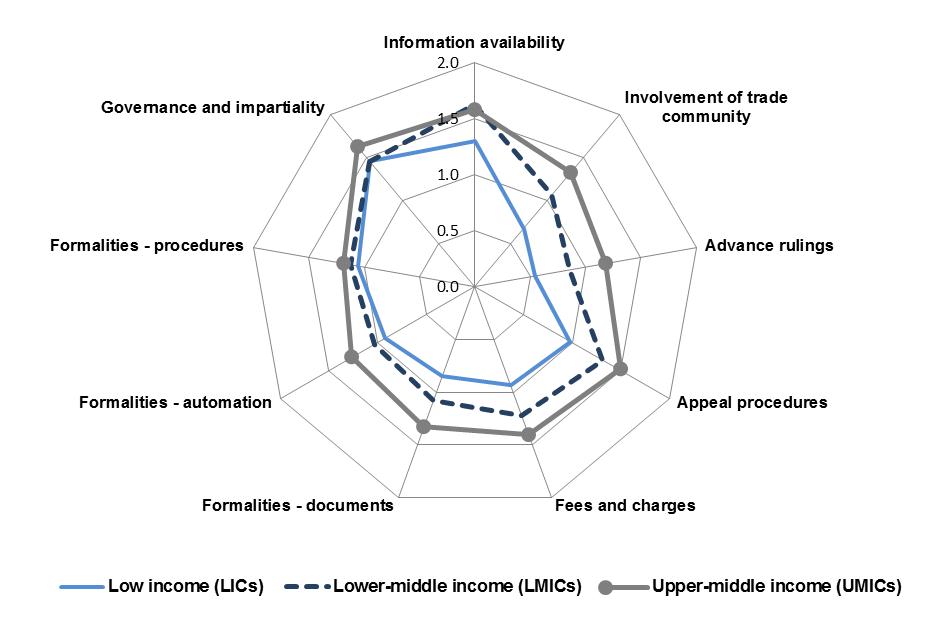 OECD Trade and Agriculture Directorate
23
[Speaker Notes: The figure provides an overall picture of the performance differences across the various income groups in the state of implementation for the compiled sets of measures. This overview confirms that there are differences prevailing between the income groups of countries. It also allows observing in which areas the gaps are larger to fill. There appear to be more significant disparities related to income level in the areas of consultations, advance rulings, appeal procedures or harmonisation and simplification of documents than in the areas of automation or procedures simplification. 

Data collected up to January 2013]
Sub-Saharan Africa
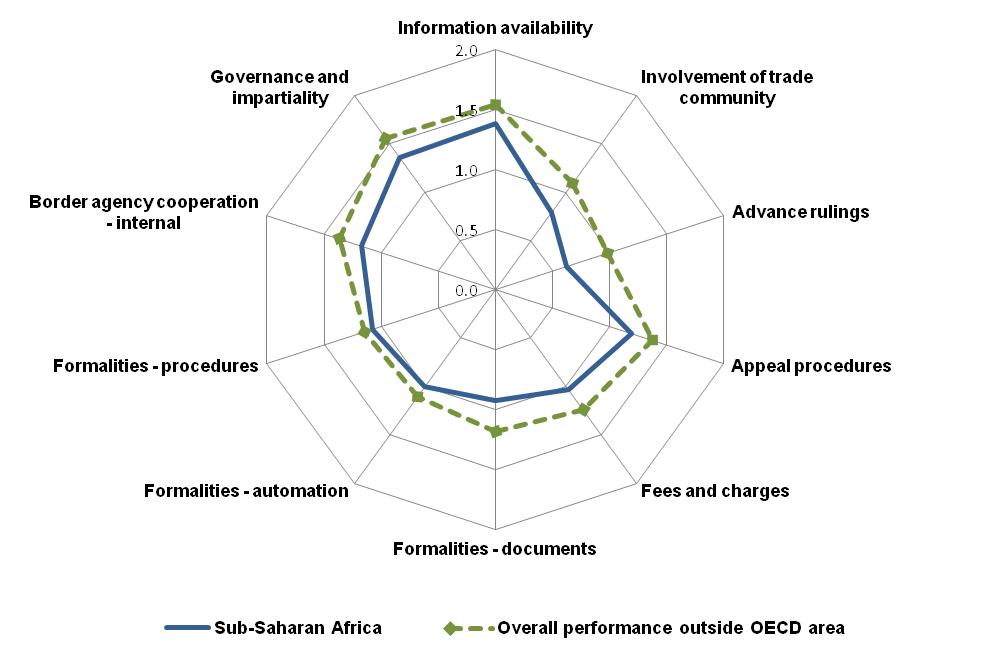 OECD Trade and Agriculture Directorate
24
…and main sub-regions in Sub-Saharan Africa
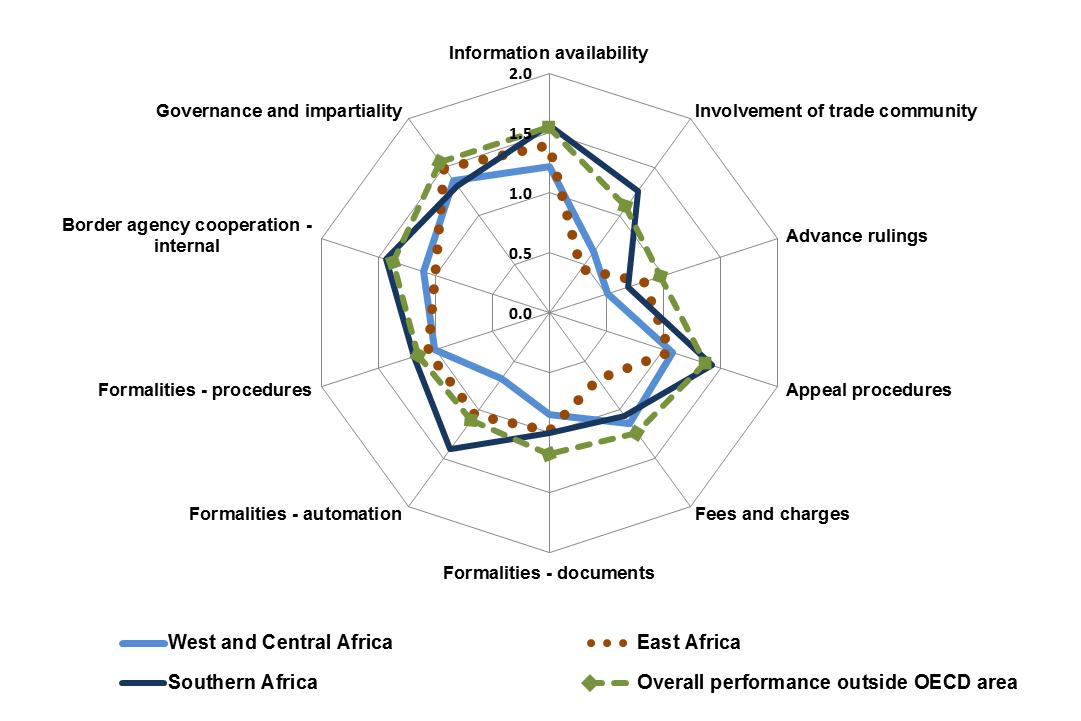 25
OECD Trade and Agriculture Directorate
Asia
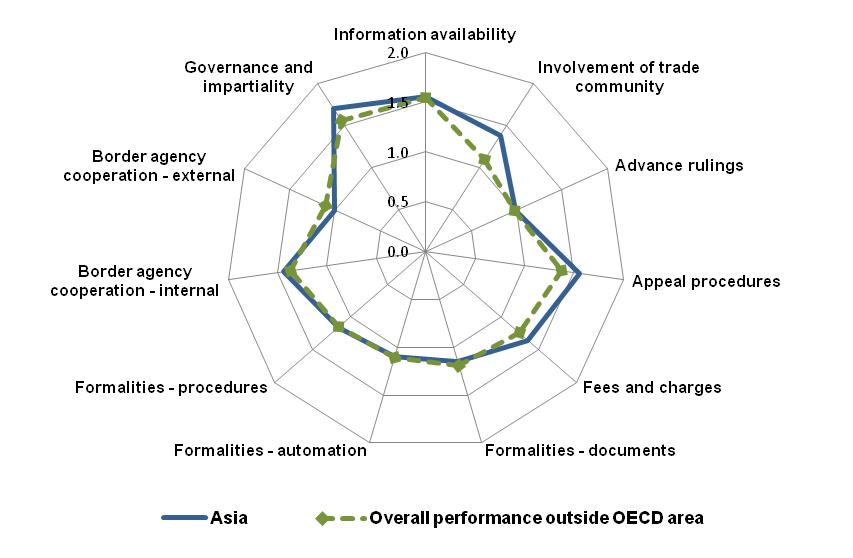 OECD Trade and Agriculture Directorate
26
[Speaker Notes: Example of other regions]
…and main sub-regions in Asia
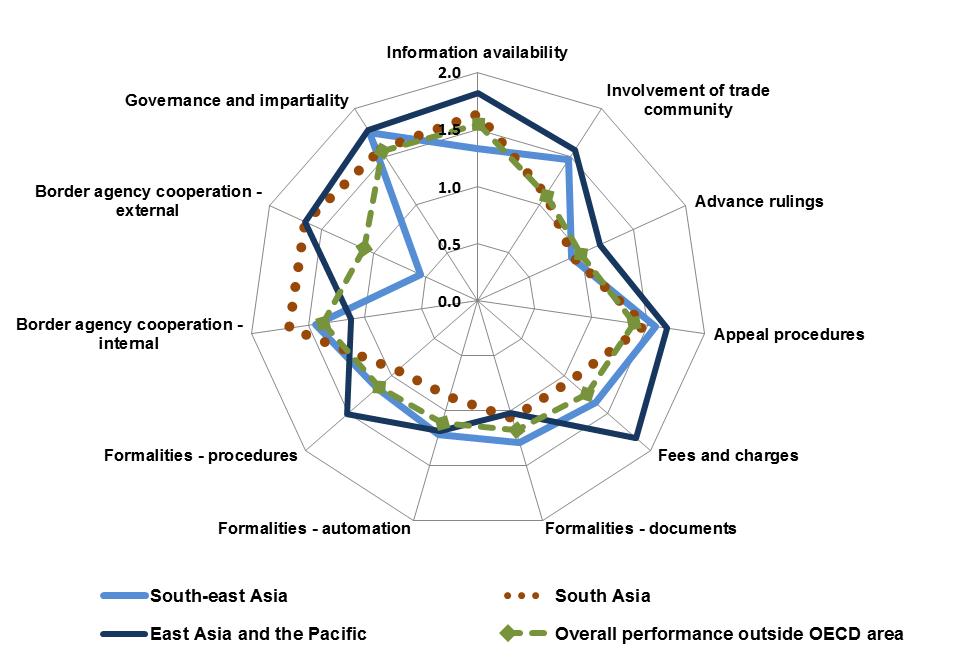 27
OECD Trade and Agriculture Directorate
Latin America and the Caribbean
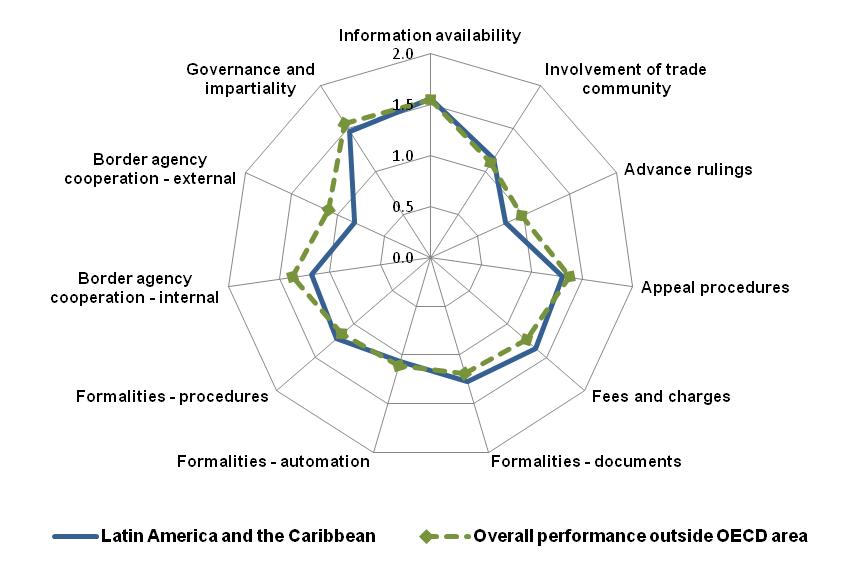 OECD Trade and Agriculture Directorate
28
Middle East and North Africa
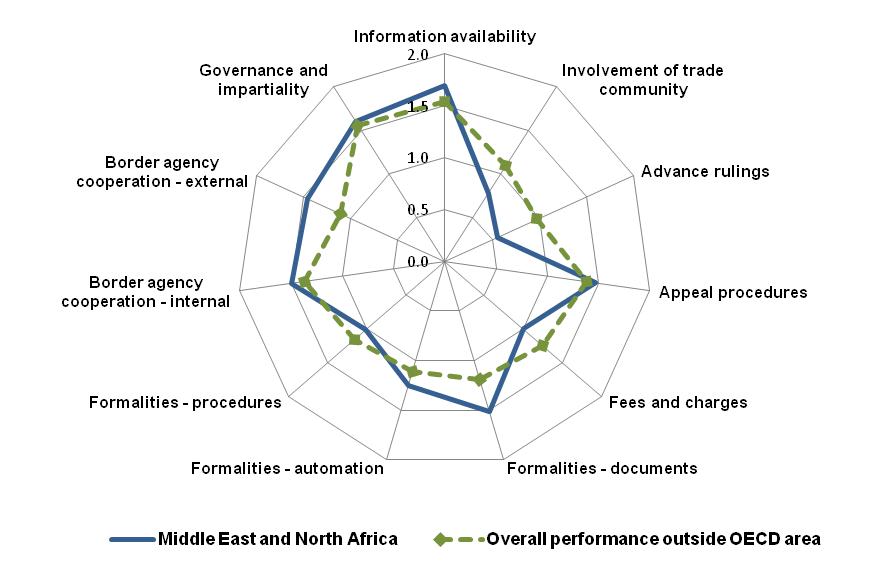 OECD Trade and Agriculture Directorate
29
Europe (outside the OECD area) and Central Asia
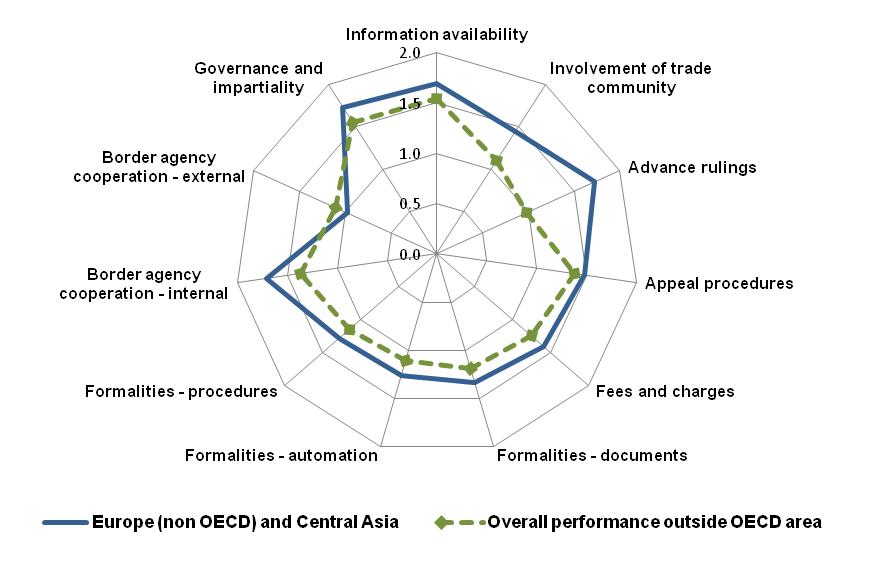 OECD Trade and Agriculture Directorate
30
2. Measuring potential impacts of TF
OECD Trade and Agriculture Directorate
31
Potential impacts on trade flows
OECD Trade and Agriculture Directorate
32
[Speaker Notes: Econometric analysis]
Potential impacts on trade costs
Comprehensive trade facilitation reform is more effective than isolated or piecemeal measures
the potential trade cost reduction of all the trade facilitation measures is within intervals of 10% to 16%, across income and geographic country groups

Harmonising and simplifying trade documents, streamlining border procedures, automating trade and customs processes, and ensuring the availability of trade-related information
among the sets of measures with the strongest potential in reducing trade costs across the different groups of countries

Potential impact on trade costs of implementing the TFA
“limited implementation” scenario (only mandatory provisions)
“full implementation” scenario (taking into account “best endeavor” provisions)
OECD Trade and Agriculture Directorate
33
Potential trade cost reduction of implementing the TFA
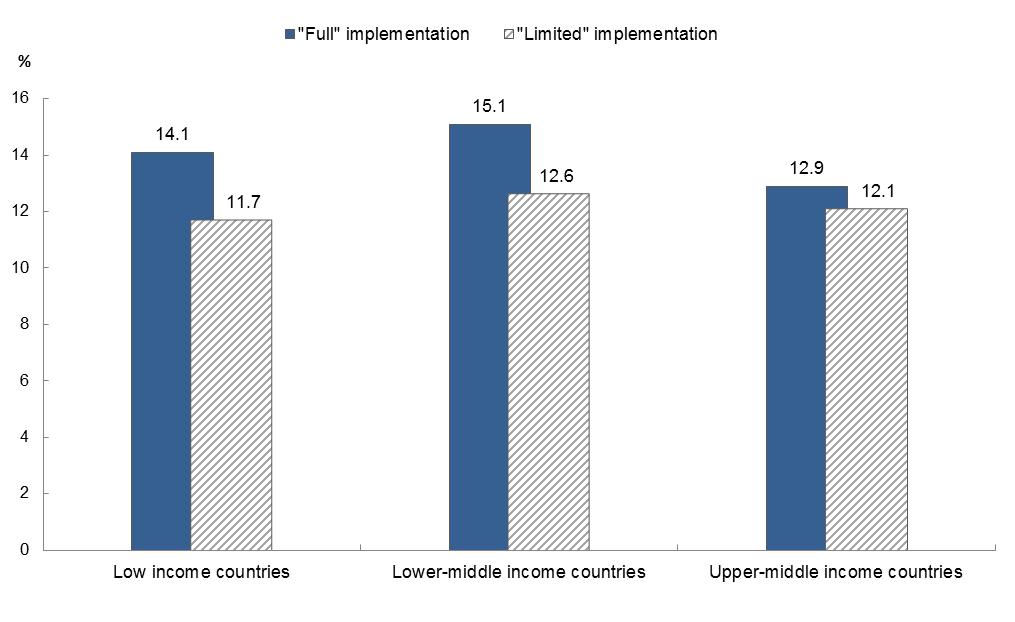 OECD Trade and Agriculture Directorate
34
Transit indicators – potential impacts
Results highlight Transit formalities and Agreements and cooperation as important for landlocked developing countries’ trade 

Transit guarantees result important for landlocked countries’ exports
OECD Trade and Agriculture Directorate
35
3. Policy implications
OECD Trade and Agriculture Directorate
36
Policy implications
The use of the indicators in this proposed framework should enable countries sharing similar characteristics to better assess which trade facilitation dimensions deserve priority
This empirical evidence provides useful information to guide policymakers, private sector practitioners and other stakeholders on which might be the areas for which resource allocation could bring the highest benefits
The set of variables identified shows that some measures for which costs are considerably lower than for larger infrastructure projects can bring high benefits (e.g. the simplification and harmonisation of documents, increasing information availability)
OECD Trade and Agriculture Directorate
37
Trade Facilitation Costs and Challenges
OECD country survey assessing TF reforms 
 2005 – 15 developing countries and 2013 – 9 developing countries
costs
complexity
challenges
impacts
benefits
Holistic approach but implementation tools carefully combined and sequenced
OECD Trade and Agriculture Directorate
38
Thank you for your attention!



OECD Trade Facilitation Indicators
http://www.oecd.org/tad/facilitation/indicators.htm
OECD Trade and Agriculture Directorate
39